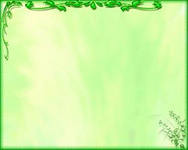 СХОД ГРАЖДАН НИЖНЕШИТЦИНСКОГО СЕЛЬСКОГО ПОСЕЛЕНИЯ САБИНСКОГО МУНИЦИПАЛЬНОГО РАЙОНа
28 января 2014 года
ПОВЕСТКА ДНЯ
Отчет  ОМС Нижнешитцинского сельского поселения о проделанной работе в 2013 году.
Докладчик: Давлетгараева Кадрия Зиганшовна –глава Нижнешитцинского СП
2.    Ответы на вопросы граждан, заданные на прошлогоднем сходе.
3.    Выступление участкового инспектора полиции Бадертдинова Ильсура Мухаметтиновича
4.   Выступление главы Сабинского муниципального района  Минниханова Раиса Нургалиевича.
5.  Вопросы и предложения граждан.
1.
Демографическая ситуацияТаблица №1
Информация об  исполнении бюджета поселения за 2013 год.Таблица №2
ИНФОРМАЦИЯ по недоимкам в бюджет поселения на 01.01.2014 годаТаблица3
Нижнешитцинская СОШТаблица №4
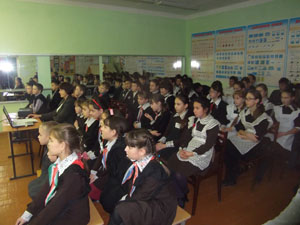 Мәктәптә бәйрәм  чаралары
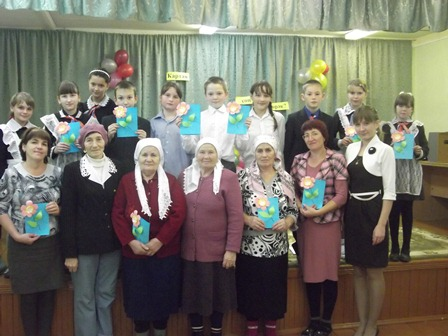 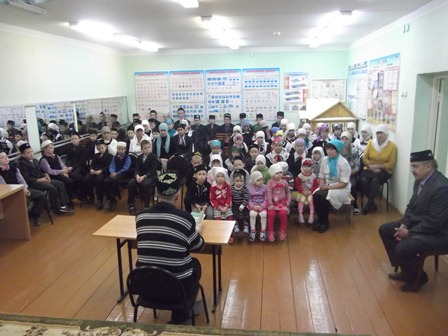 .
Детский сад “Ромашка”с. Нижние Шитцы
Таблица №5
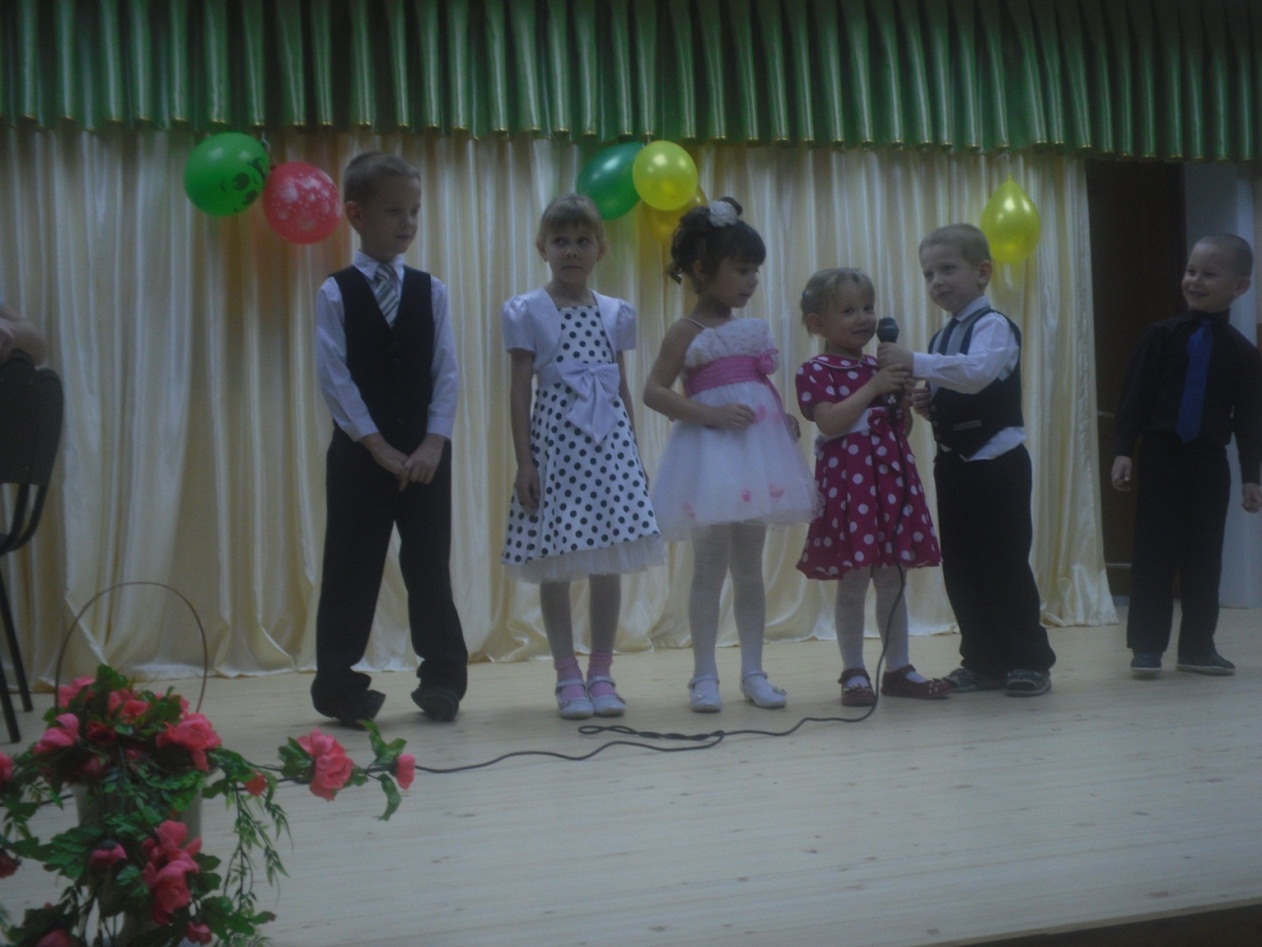 Детский сад «Ак каен»д. Верхние Шитцы
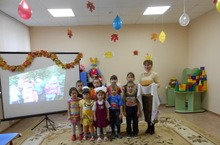 Таблица №6
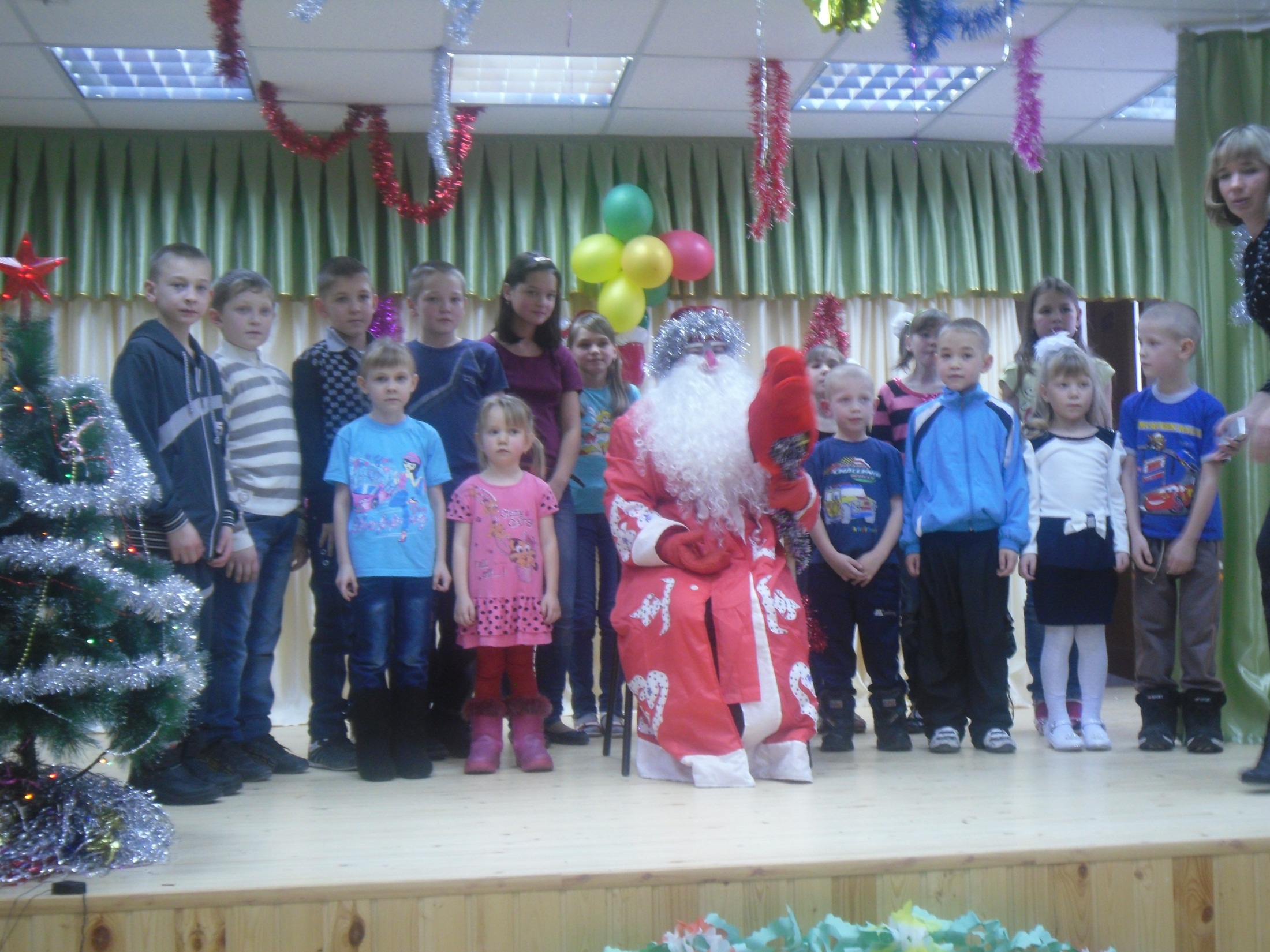 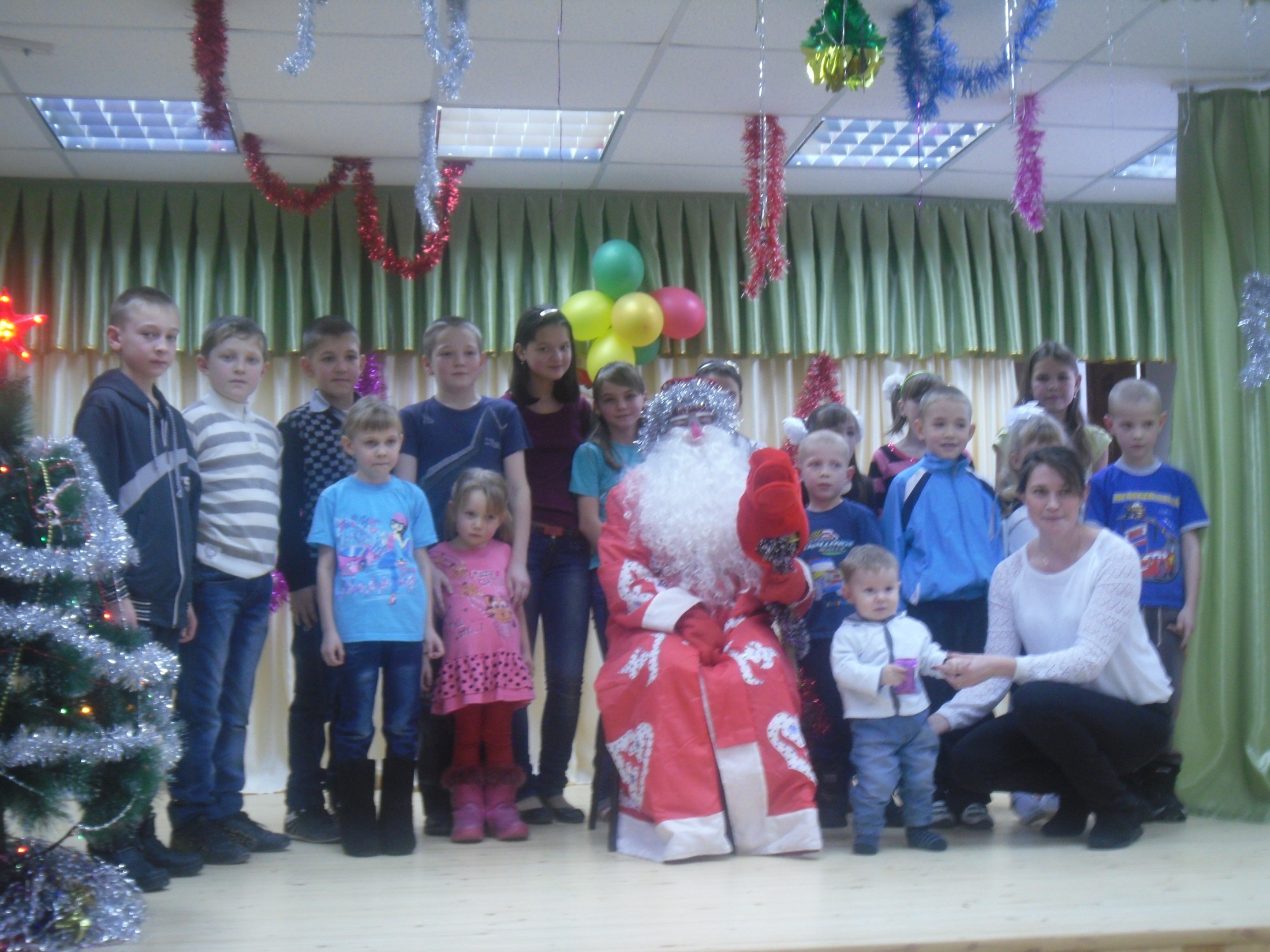 Нижнешитцинский СДК
Таблица №7
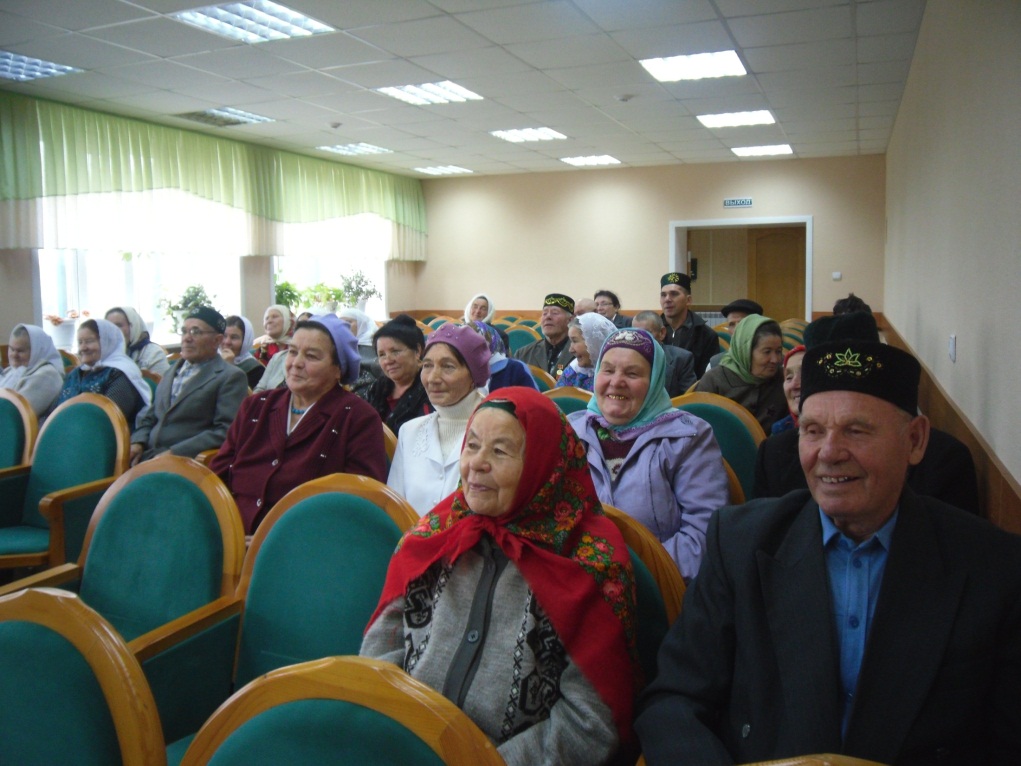 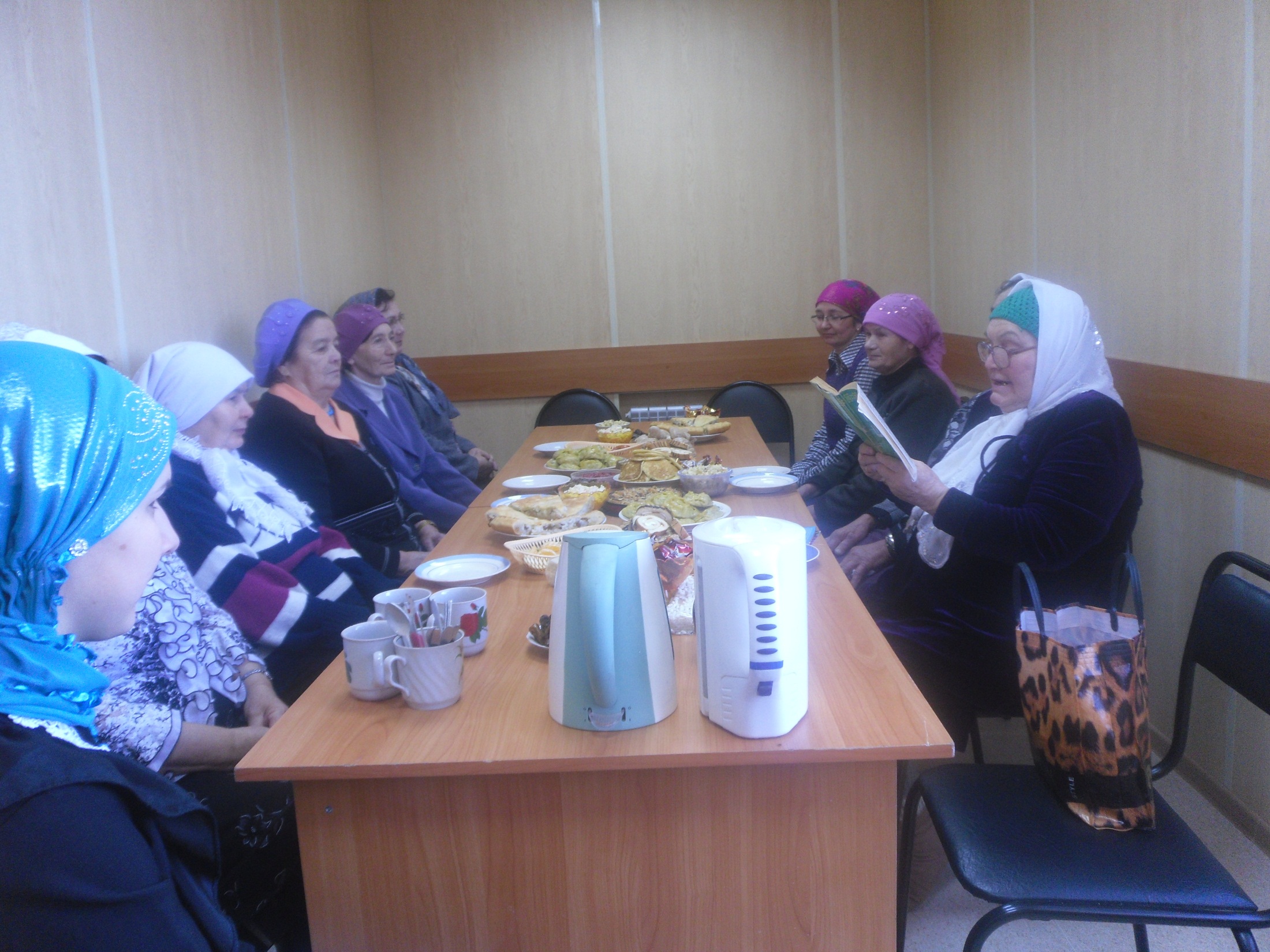 Бер яшьлектә, бер картлыкта
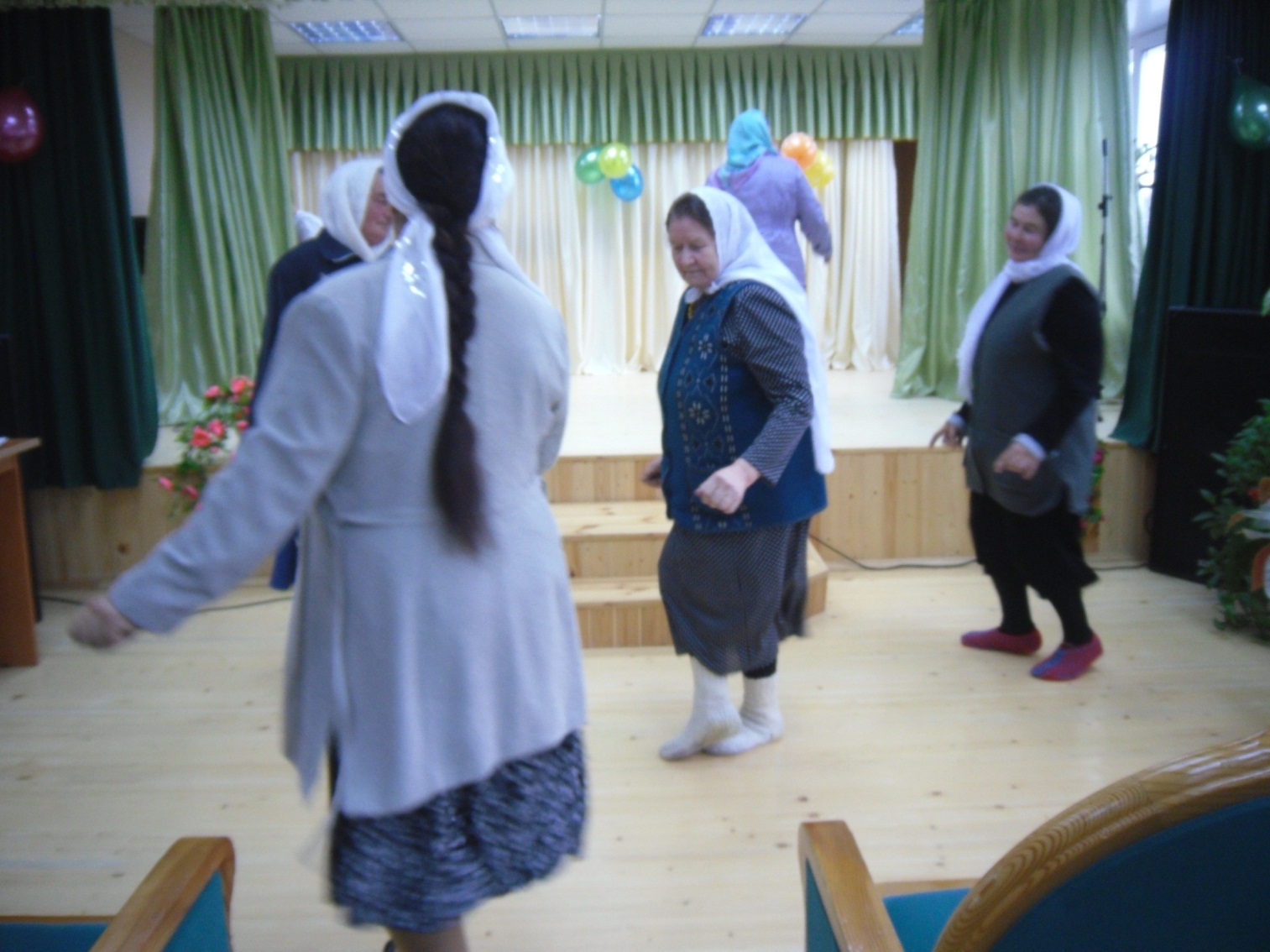 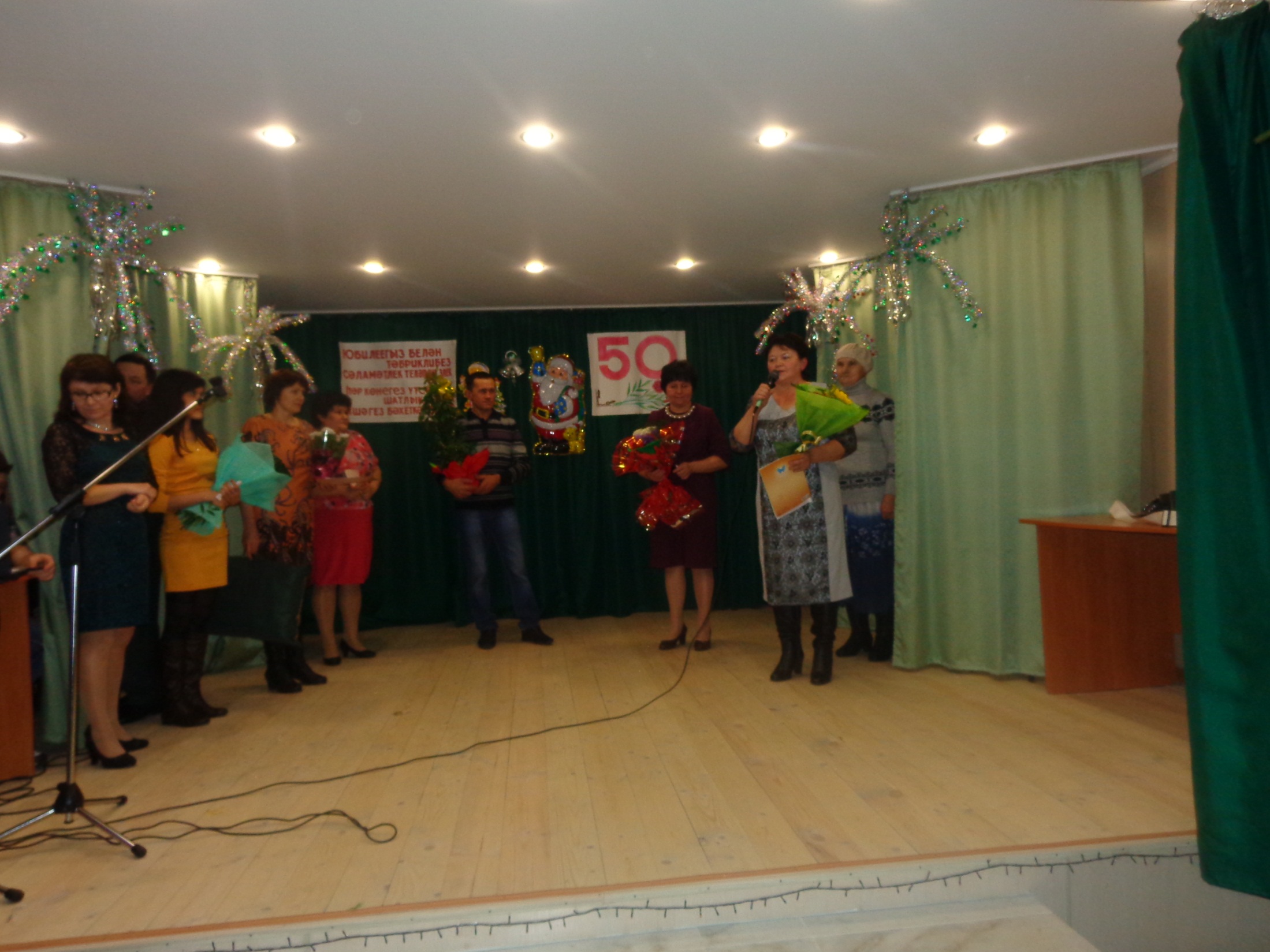 Верхнешитцинский СДК
Таблица №8
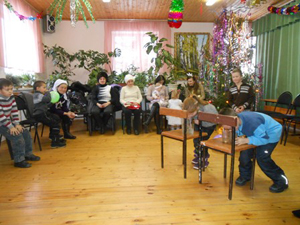 Елышевский СК
Таблица №9
Верхнешитцинская сельская библиотекаТаблица №10
ИНФОРМАЦИЯ о физических объемах потребленной электроэнергииТаблица №11
ИНФОРМАЦИЯ о физических объемах потребленного газаТаблица №12
Информация о потреблении водыТаблица №13                     в куб.м.
Информация о потреблении электроэнергии на освещение улицТаблица №14
.
Информация по оплате услуг ЖКХТаблица №15
Информация по развитию личных подсобных хозяйств и повышению деловой активности граждан поселенияТаблица №16
Һәркемнең шөгыле бар
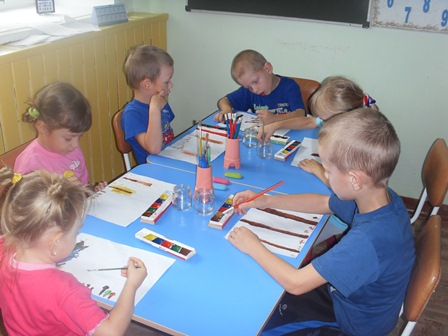 Каникулда күңелле ял
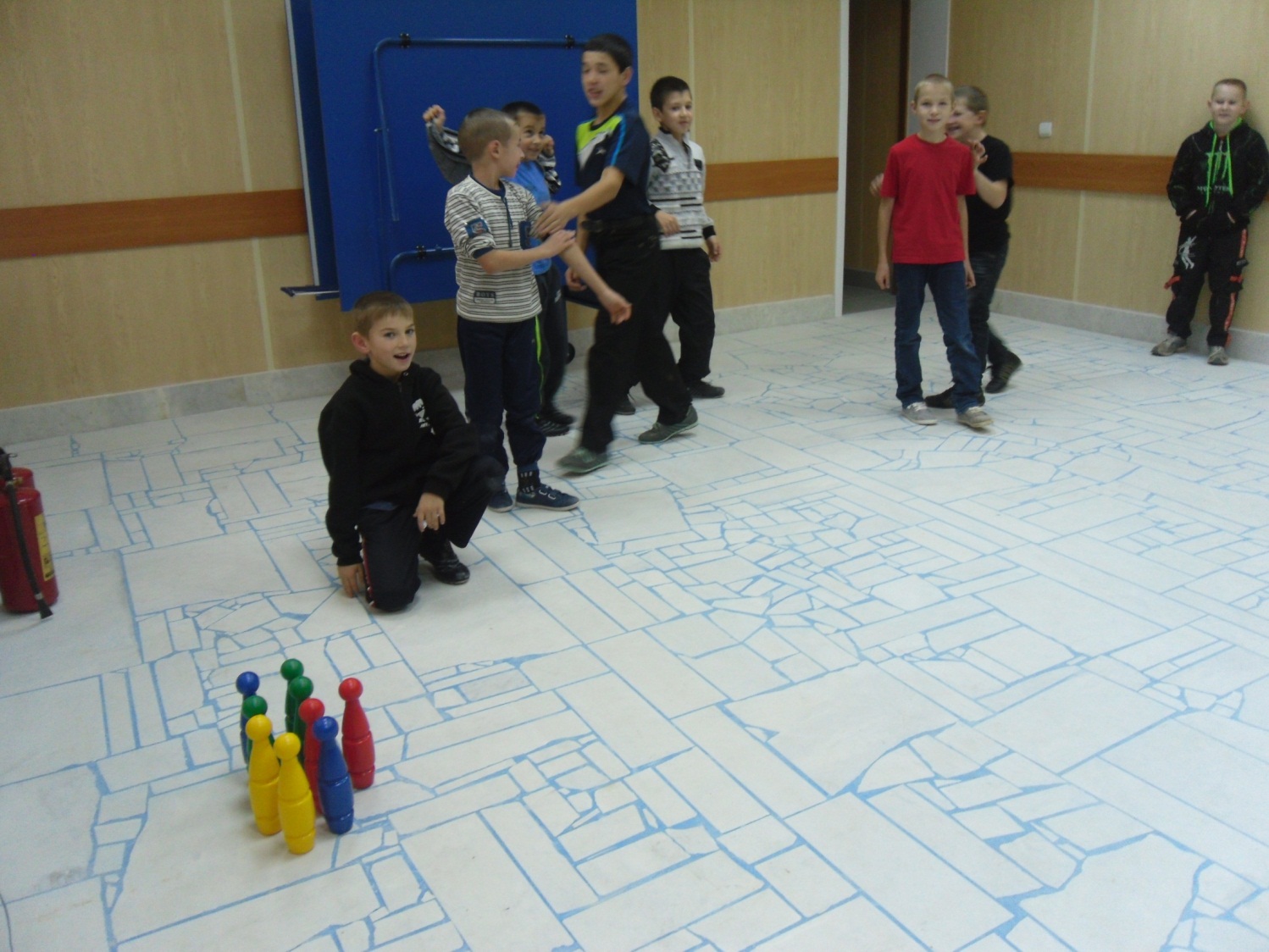 Вакытны бушка үткәрмик
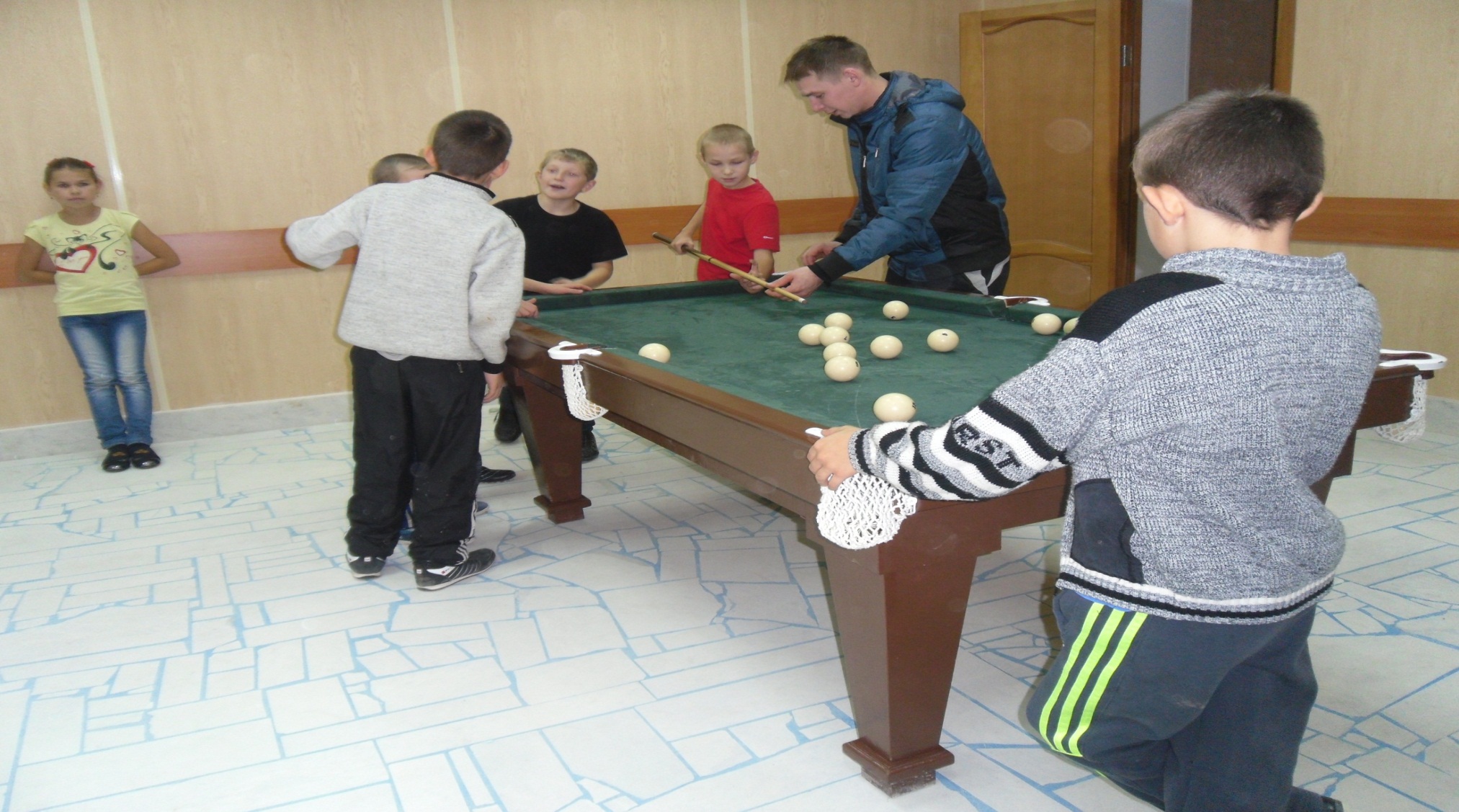 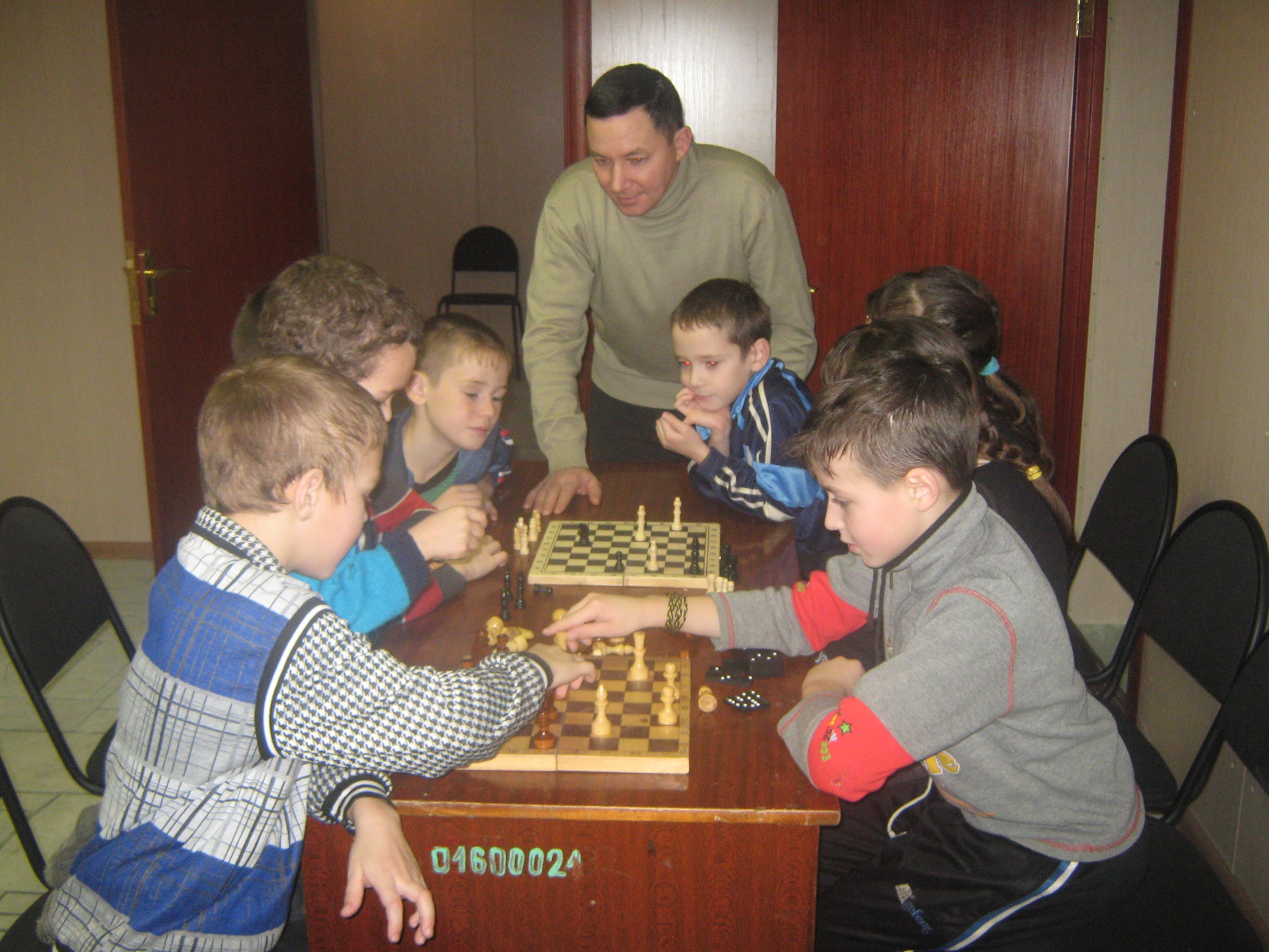 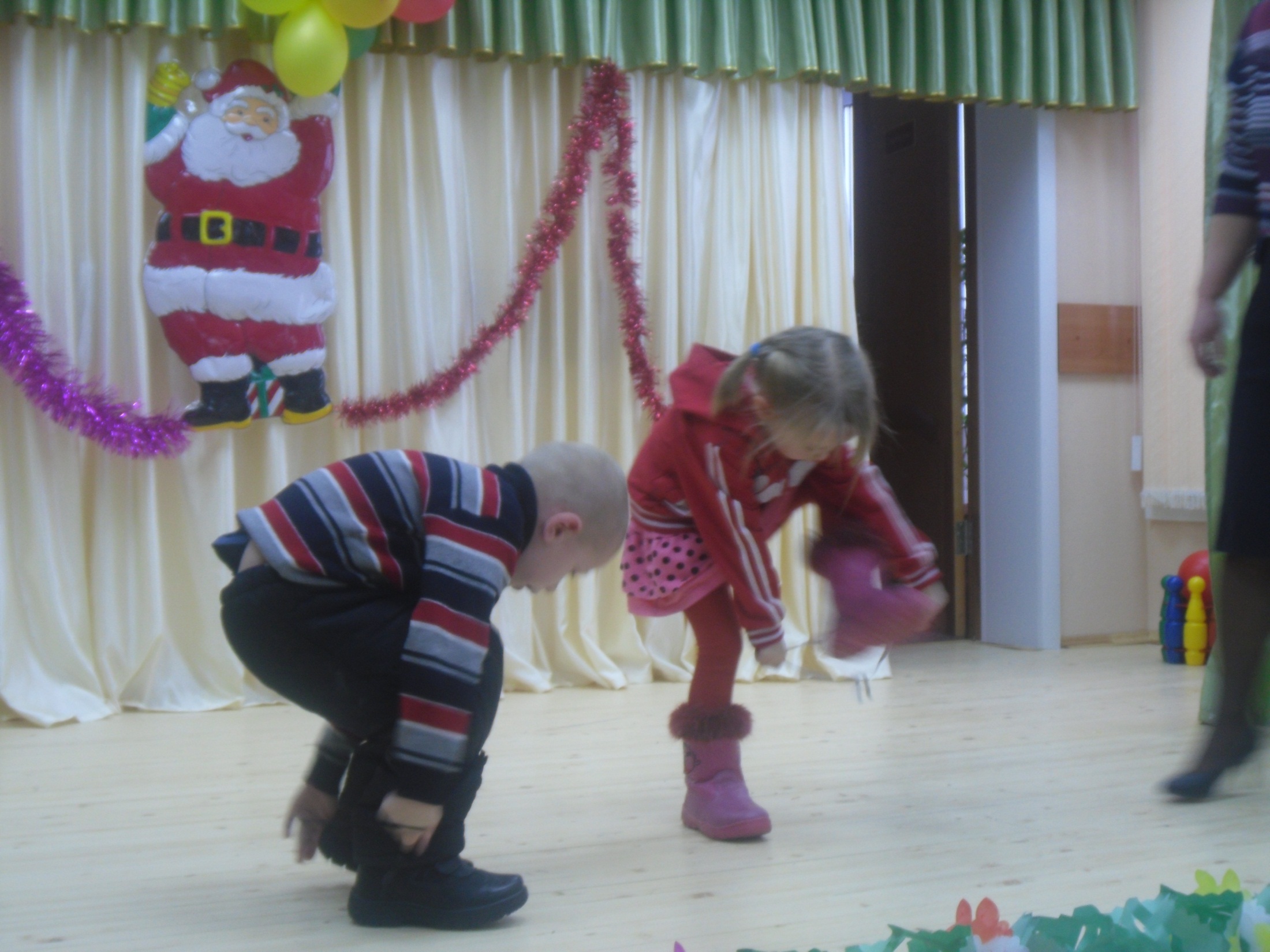 Тизрәк, тизрәк!!!
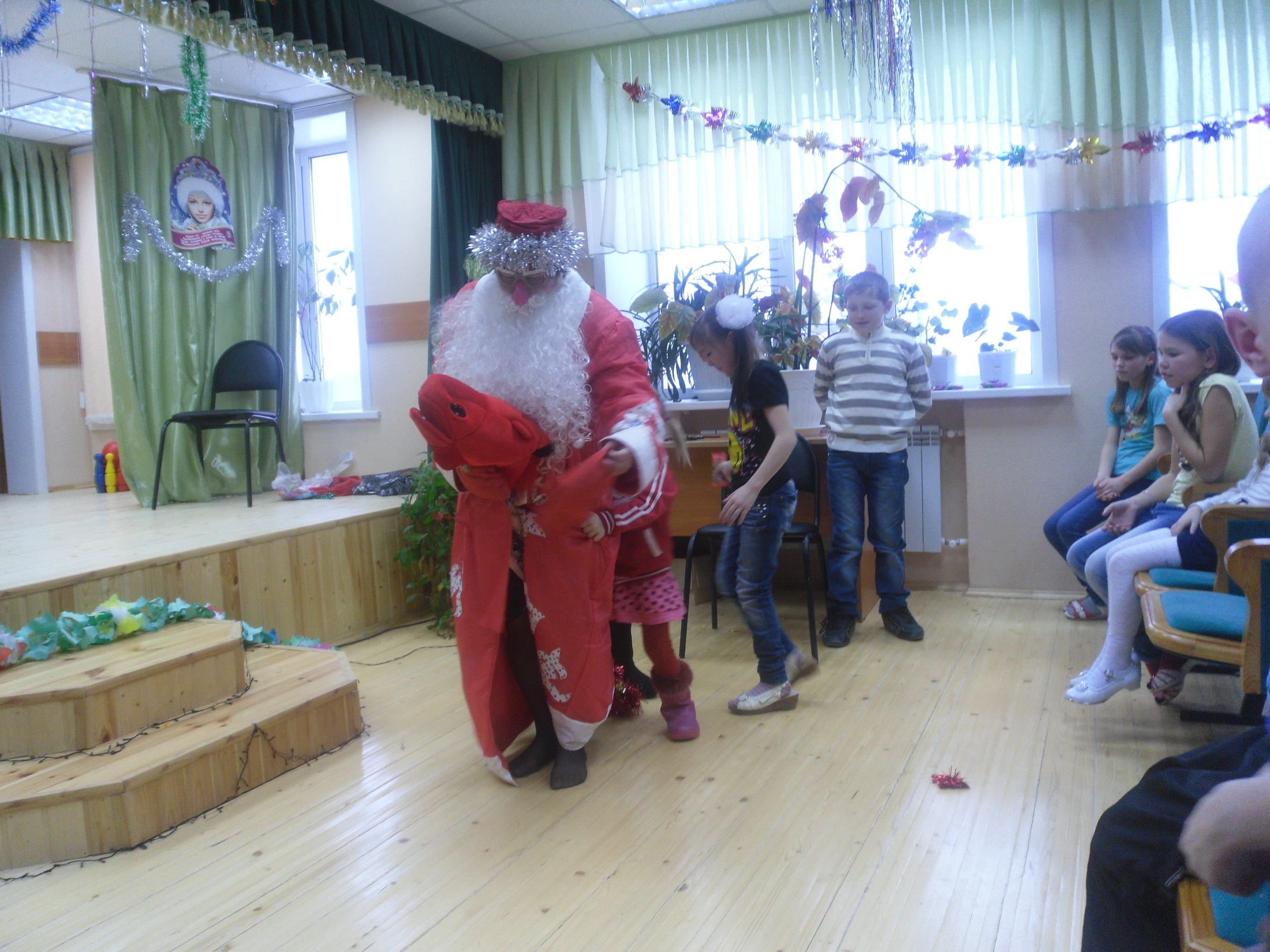 Кыш бабай белән бергә бигрәк күңелле
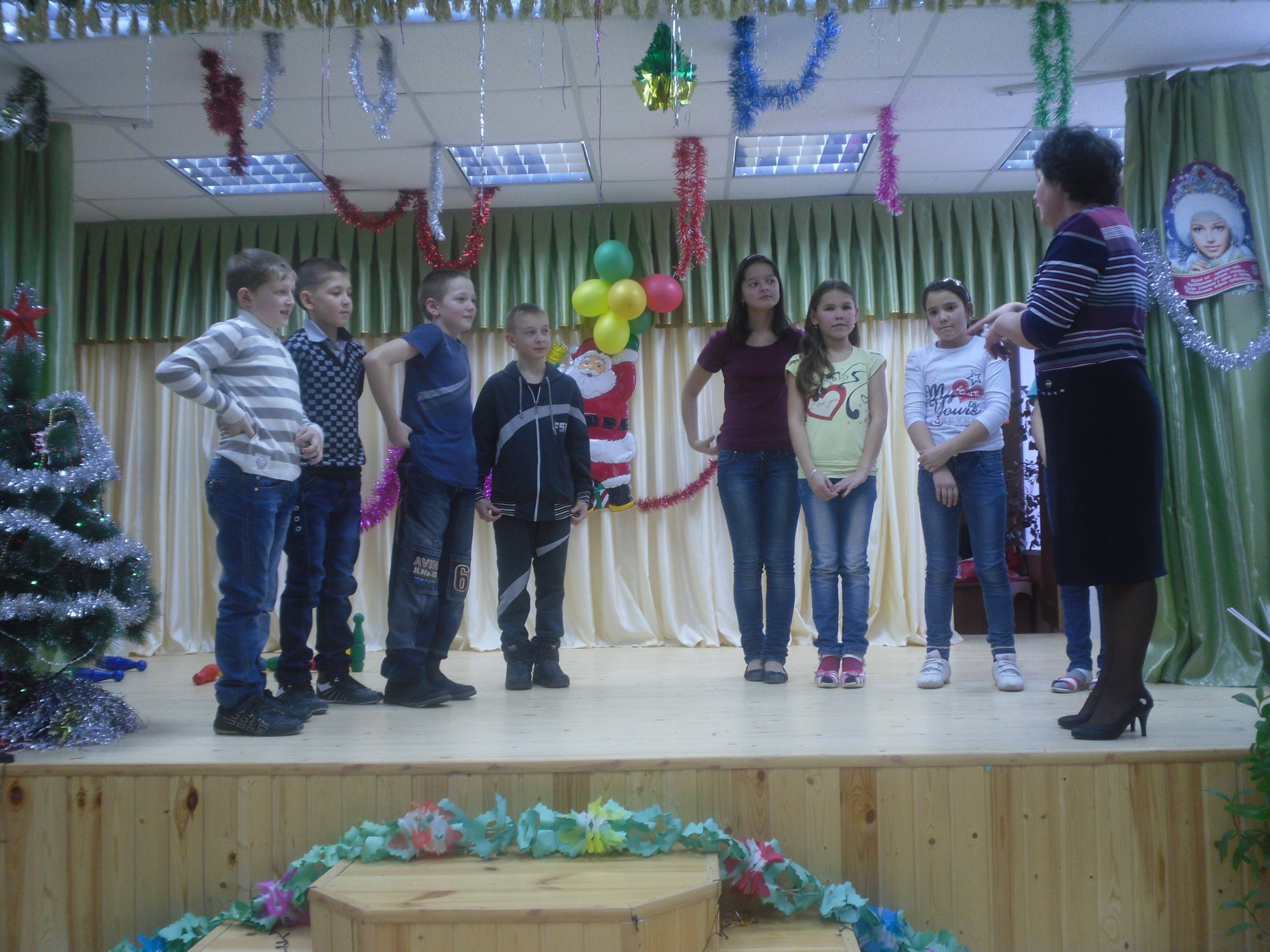 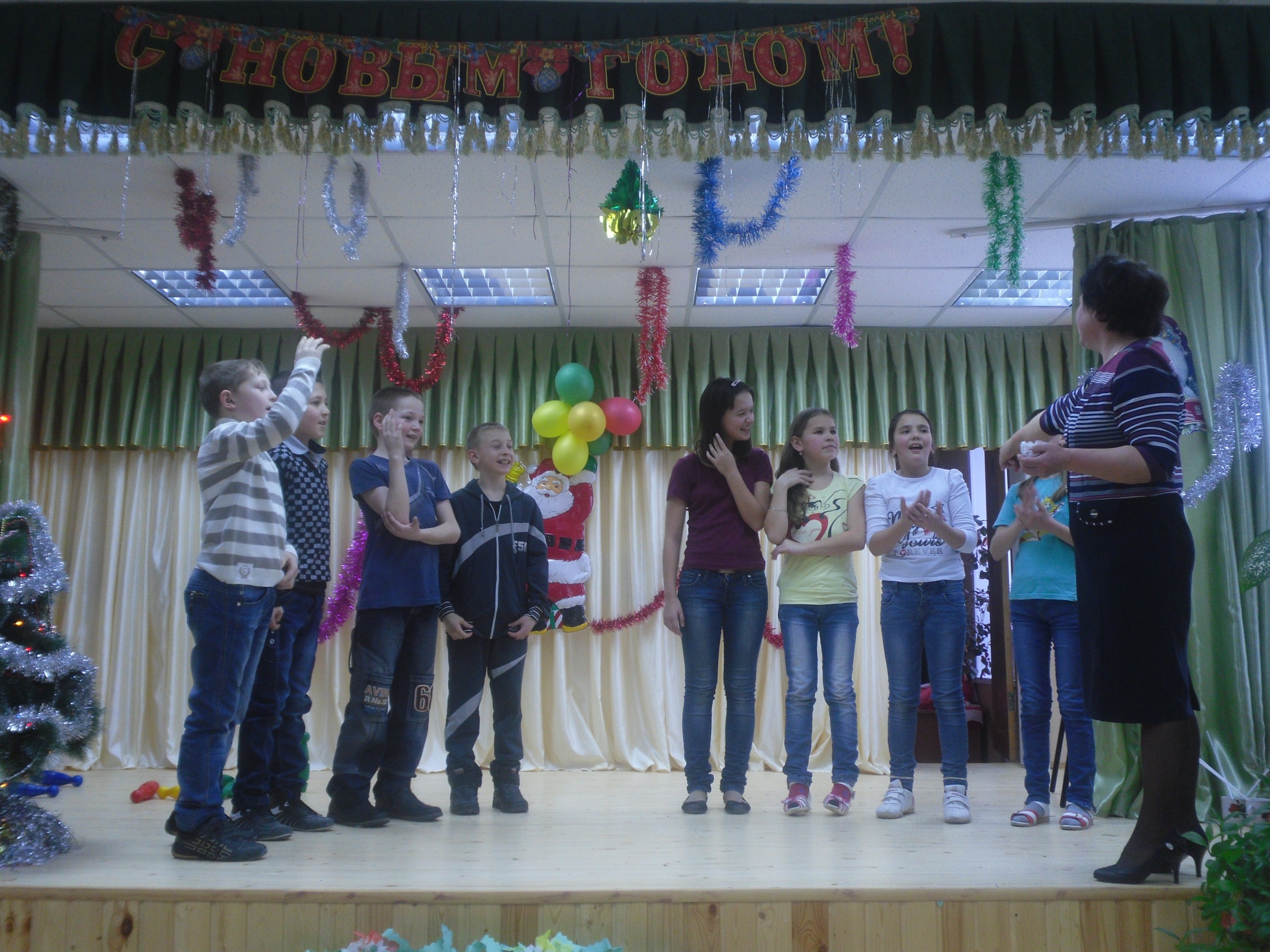 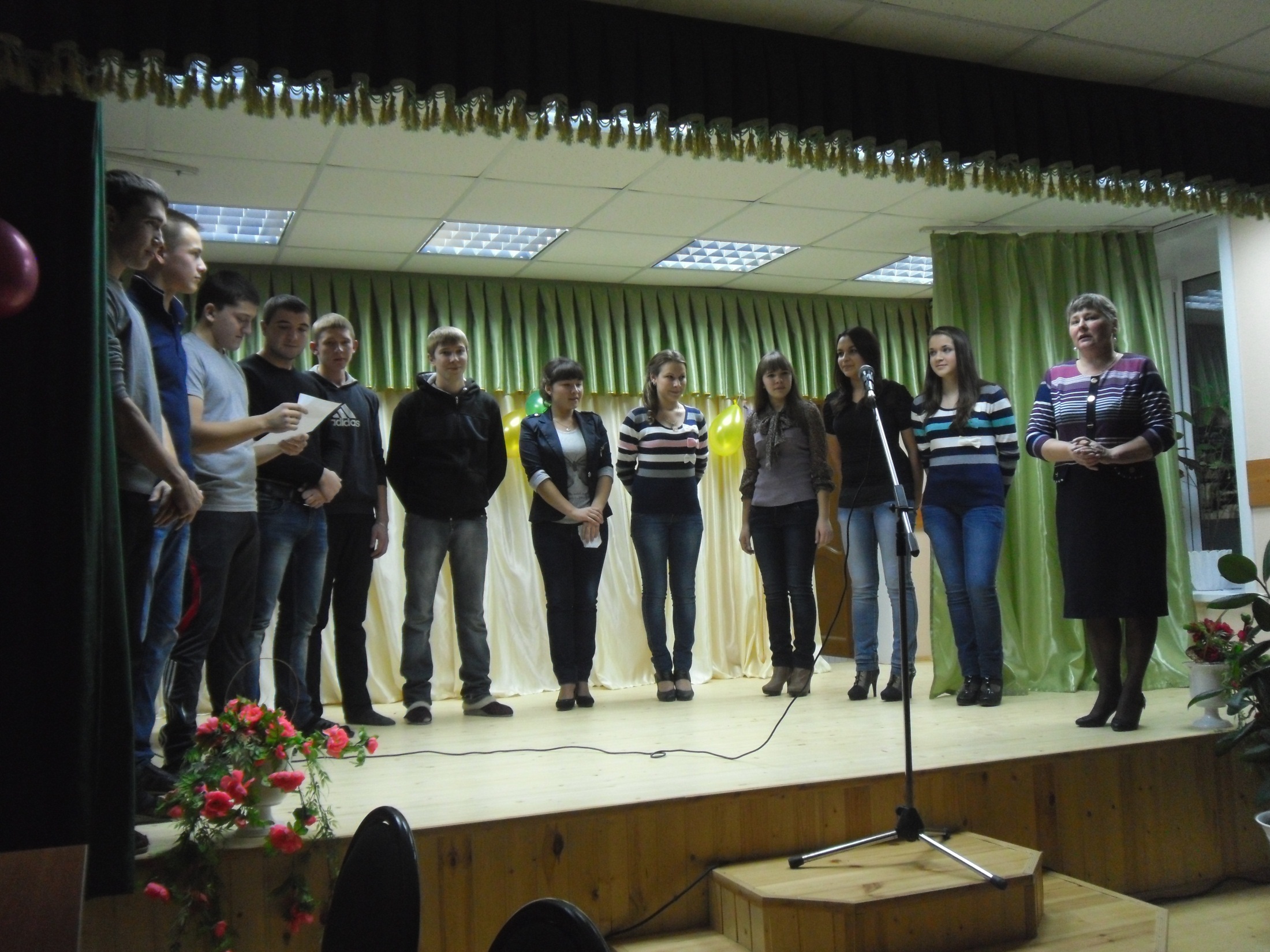 Авыл яшьләре  КВН уйный
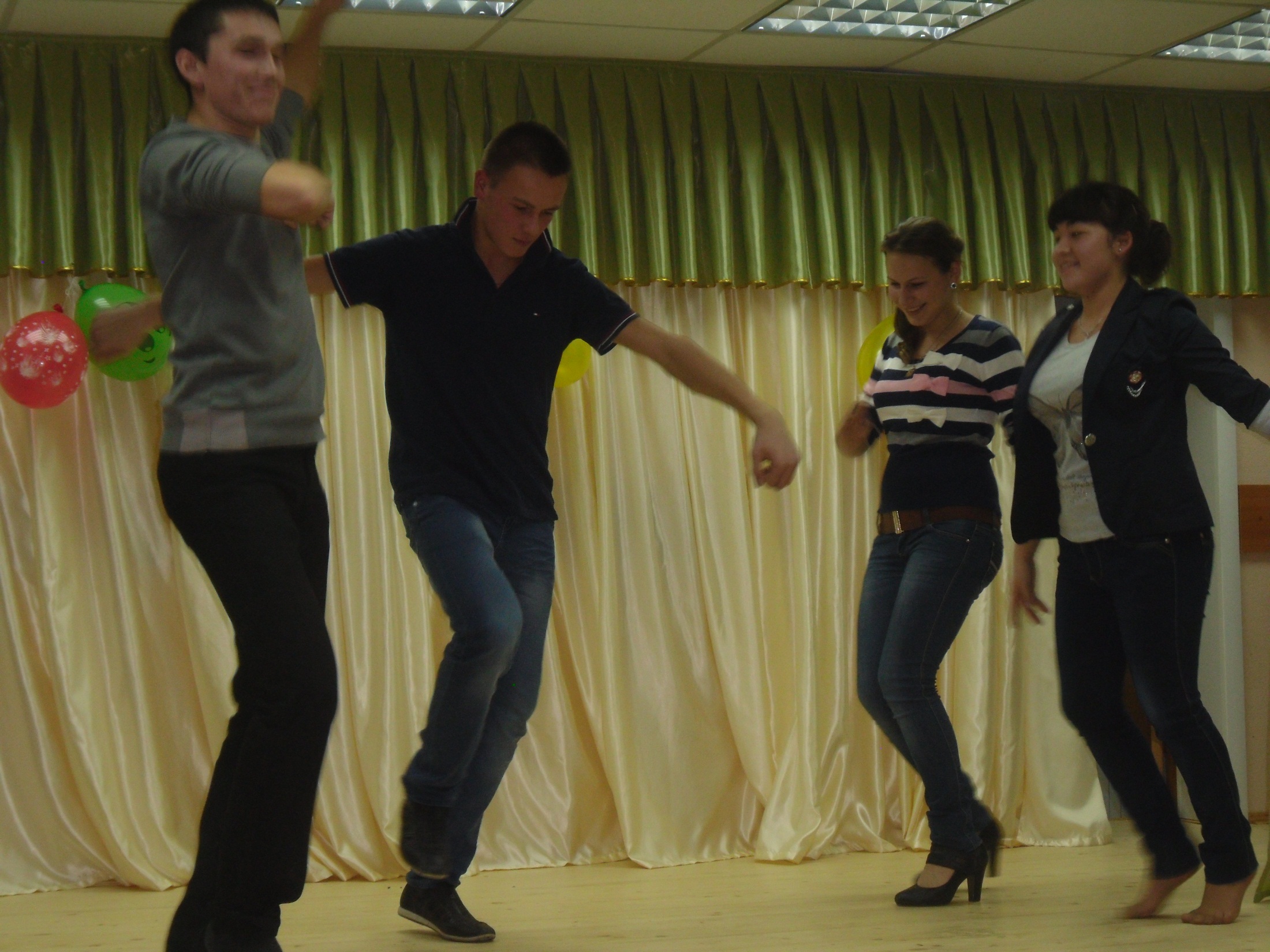 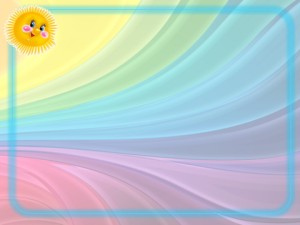 Игътибарыгыз өчен зур рәхмәт